Le français illustré - numéro 36 bis –
© Jérôme Paul 2015
- 1 -
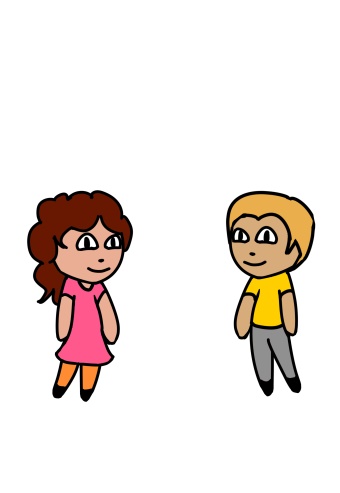 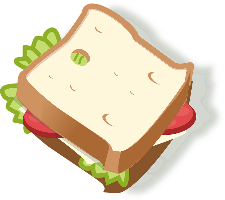 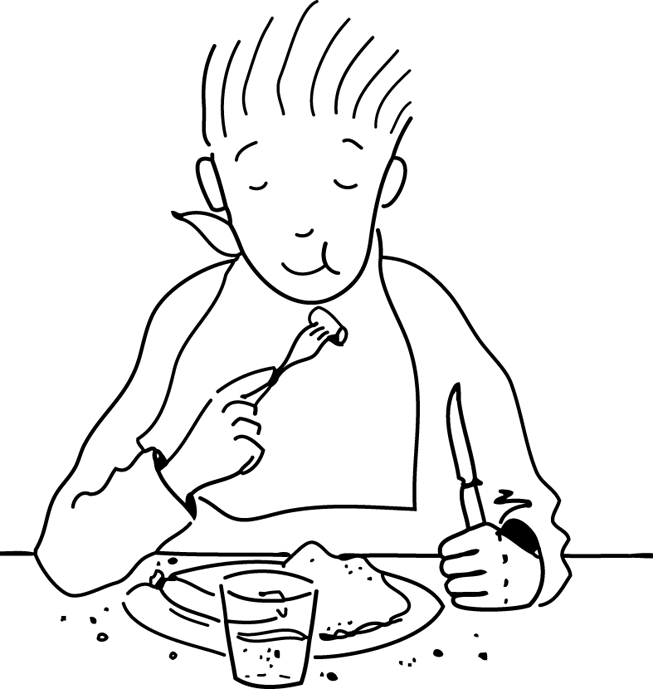 - 1 -
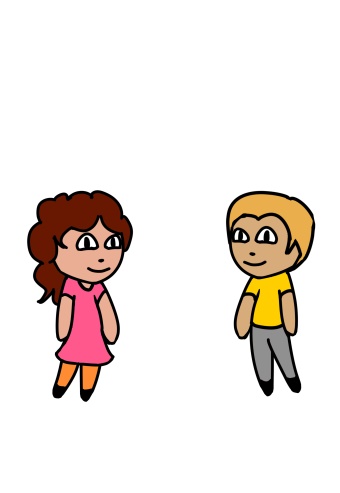 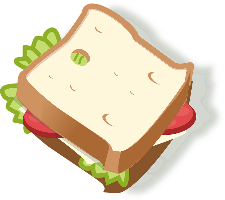 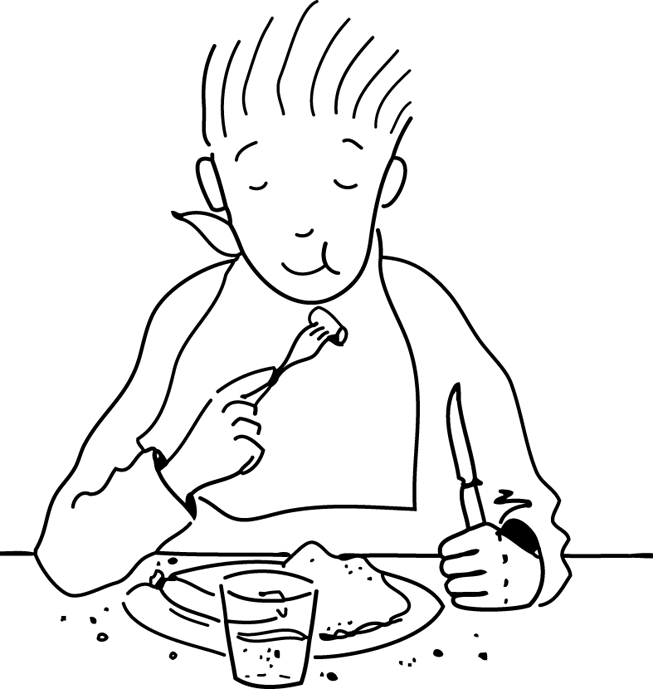 Xavier   mange  un sandwich.
- 2 -
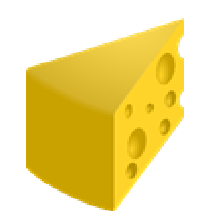 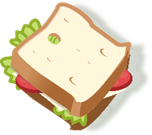 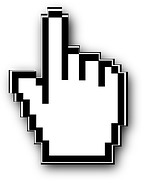 - 2 -
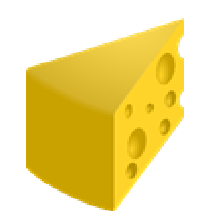 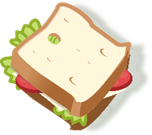 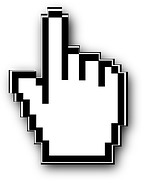 C’est   un sandwich  au fromage.
- 3 -
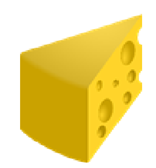 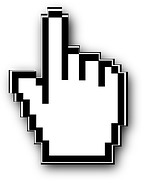 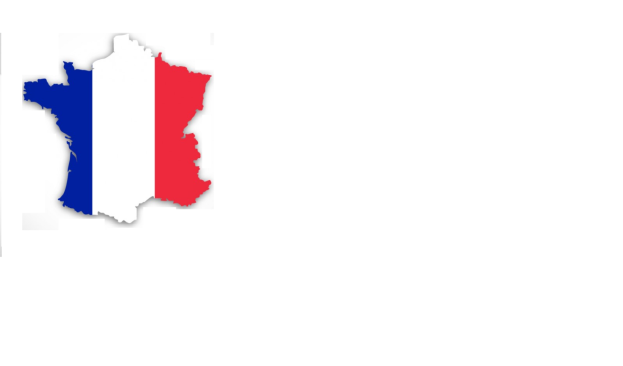 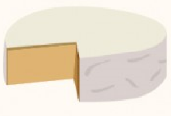 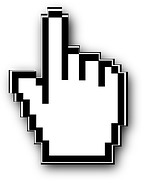 - 3 -
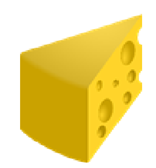 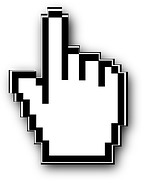 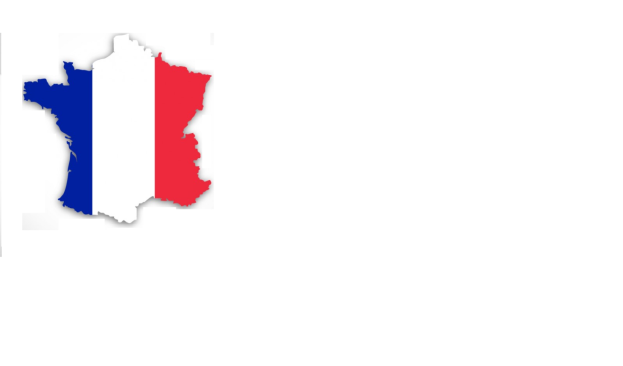 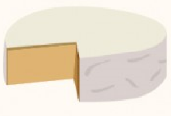 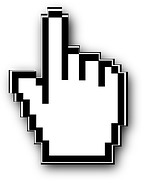 C’est un fromage français : c’est du camembert.
- 4 -
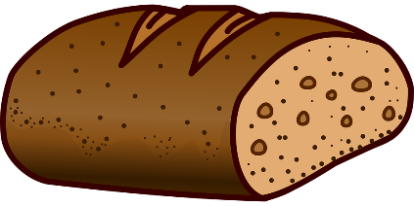 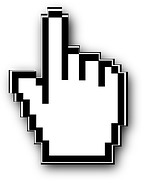 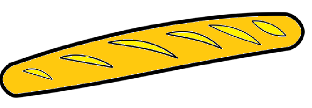 - 4 -
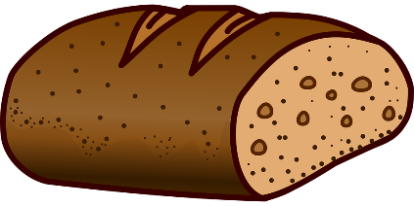 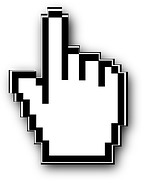 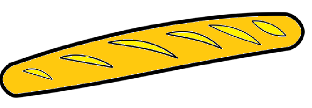 Le pain,        c’est   de la baguette.
- 5 -
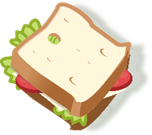 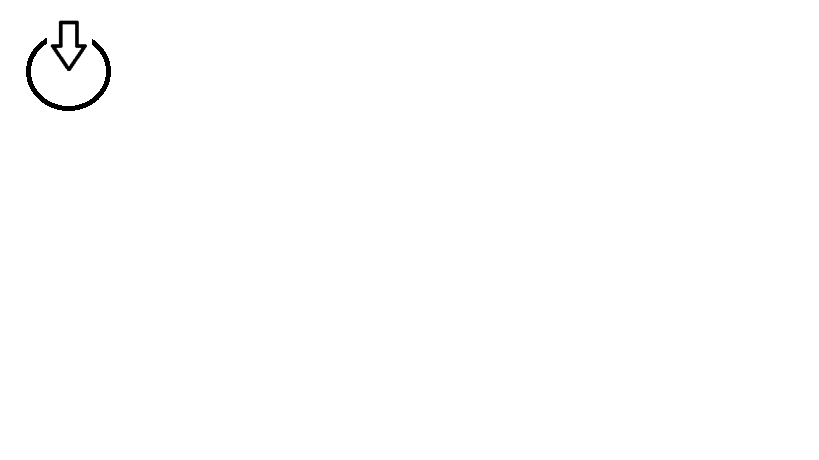 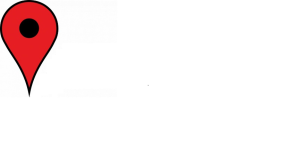 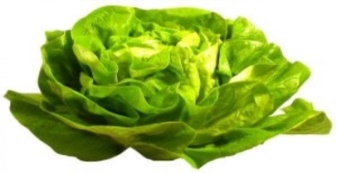 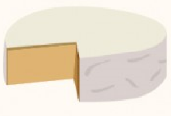 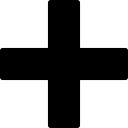 - 5 -
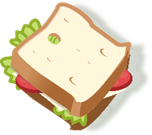 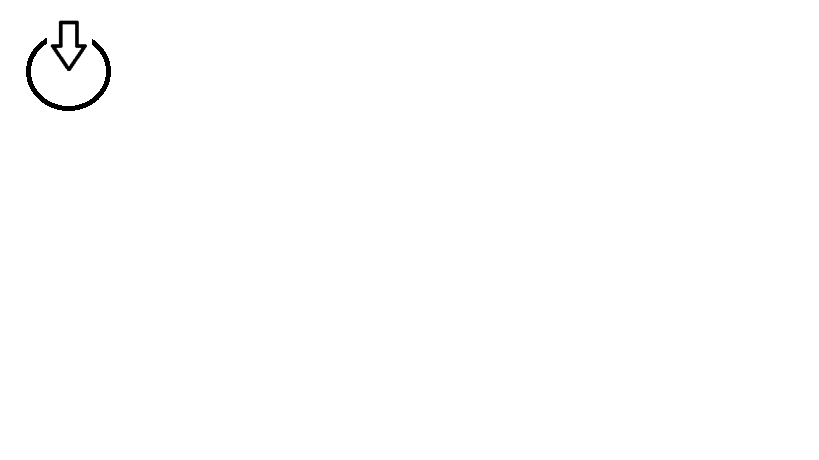 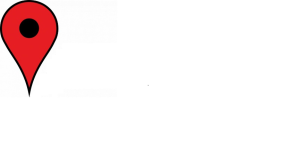 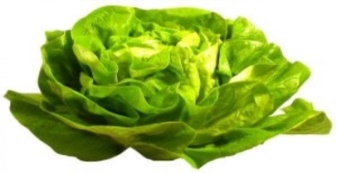 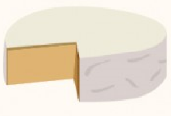 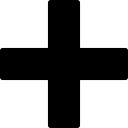 Dans le sandwich, il y a 
                                  du camembert et de la salade.
- 6 -
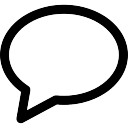 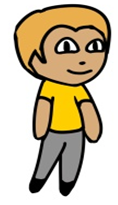 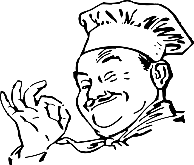 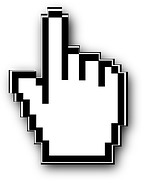 - 6 -
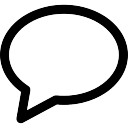 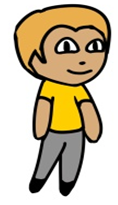 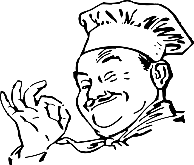 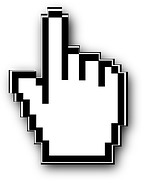 Xavier    dit :     « C’est    délicieux ! »
Fin de la vidéo numéro 36 bis
Illustrations :
- ©Annick/Jérôme Paul
- Libres de droit : Clic images, Picto France, Freepik, Pixabay